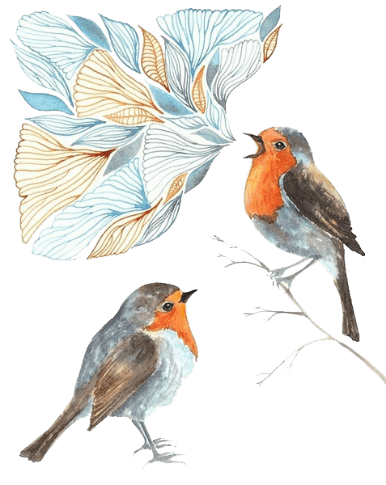 LOGO
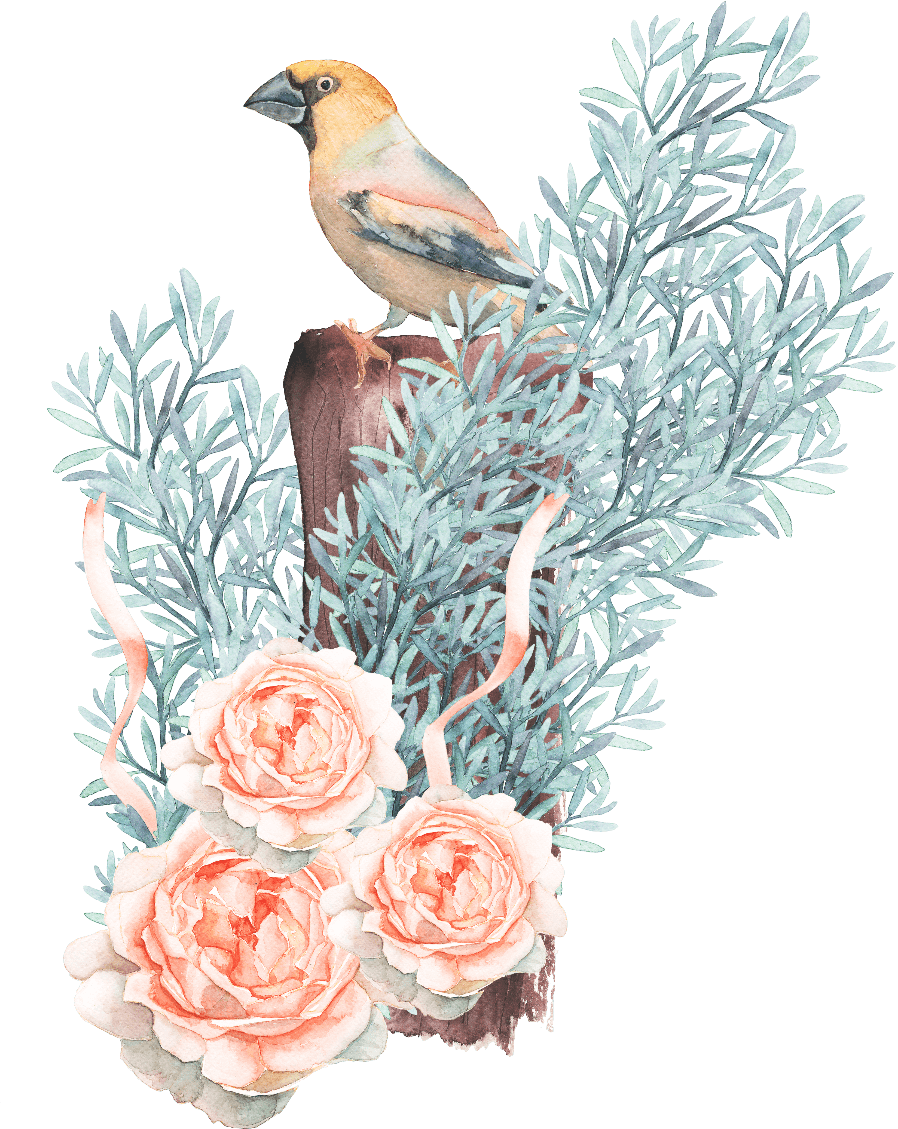 Best PPT template
Life isn't about waiting for the storm to pass.
REPORT:FREEPPT7.COM
https://www.freeppt7.com
CONTENT
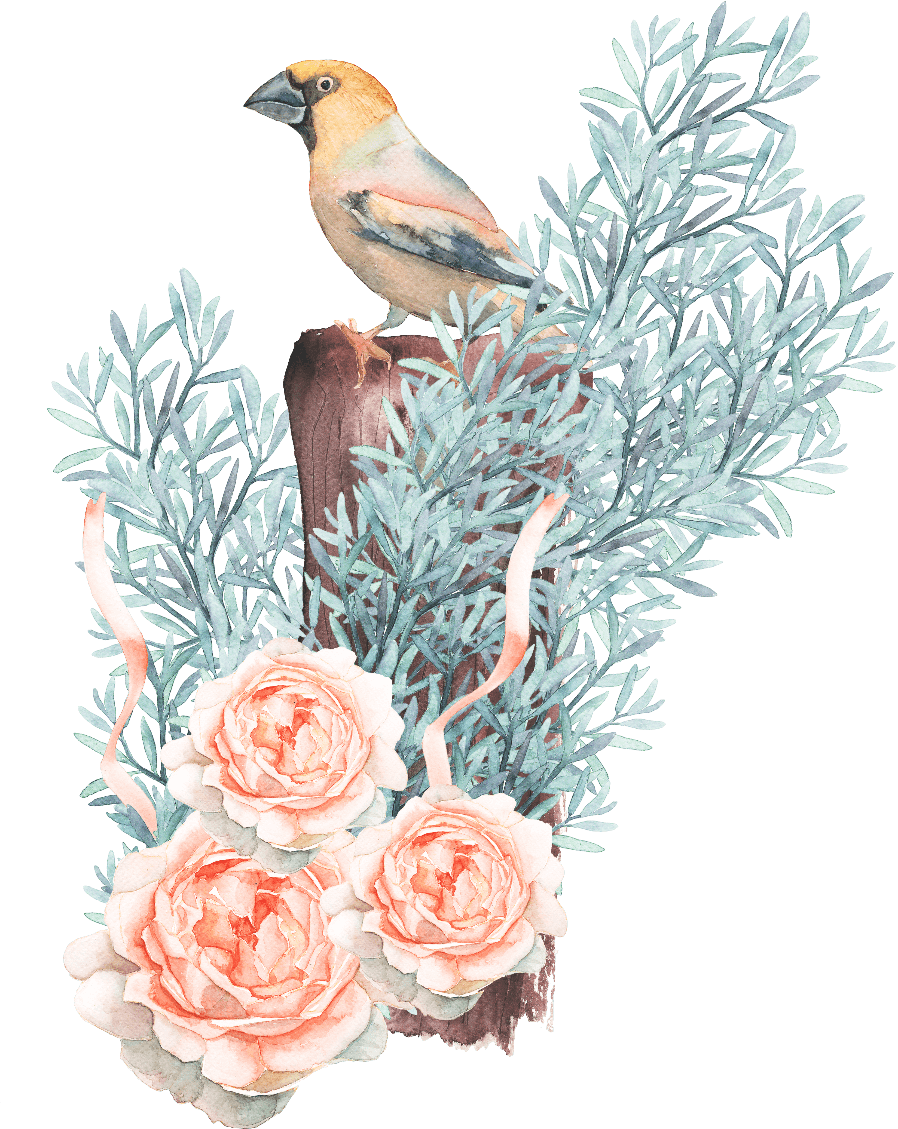 01  Enter the title
02  Enter the title
03  Enter the title
04  Enter the title
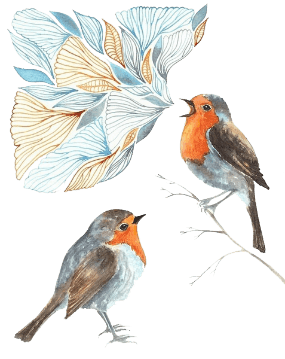 01 Enter the title
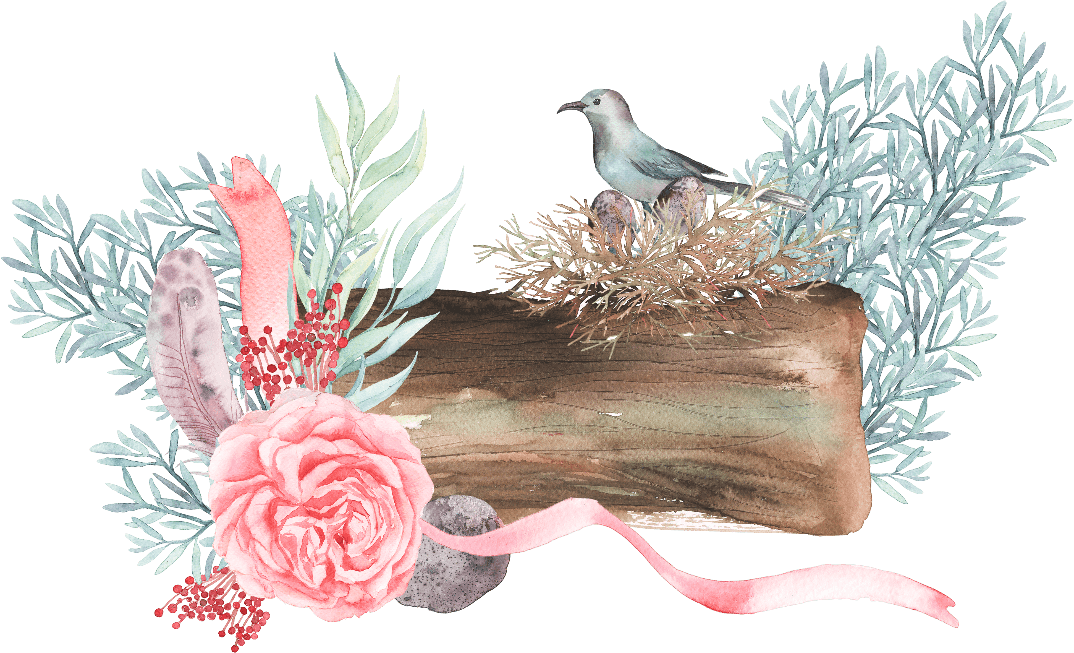 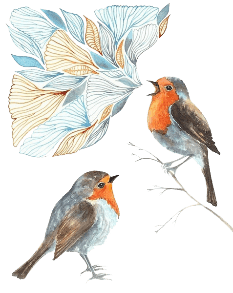 Please enter the title
Add a title
Add a title
Click to enter the brief text content, the text content needs to be refined description of the sub-item content
Click to enter the brief text content, the text content needs to be refined description of the sub-item content
Add a title
Add a title
Click to enter the brief text content, the text content needs to be refined description of the sub-item content
Click to enter the brief text content, the text content needs to be refined description of the sub-item content
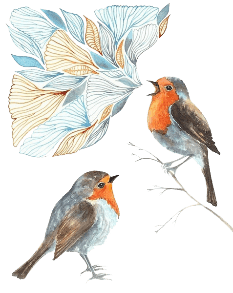 Please enter the title
Click to add text
02
Click to enter the brief text content, the text content needs to be refined description of the sub-item content
Click to add text
01
Click to enter the brief text content, the text content needs to be refined description of the sub-item content
Click to add text
04
Click to enter the brief text content, the text content needs to be refined description of the sub-item content
Click to add text
03
Click to enter the brief text content, the text content needs to be refined description of the sub-item content
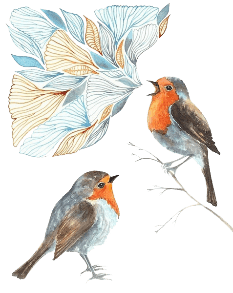 Please enter the title
Add a title
Add a title
Add a title
Add a title
Click to enter the brief text content, the text content needs to be refined description of the sub-item content
Click to enter the brief text content, the text content needs to be refined description of the sub-item content
Click to enter the brief text content, the text content needs to be refined description of the sub-item content
Click to enter the brief text content, the text content needs to be refined description of the sub-item content
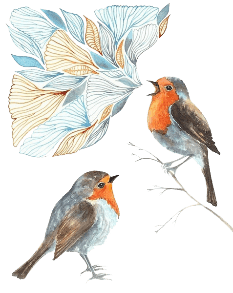 Please enter the title
Click to add text
Click to enter the brief text content, the text content needs to be refined description of the sub-item content
Click to add text
Click to enter the brief text content, the text content needs to be refined description of the sub-item content
Click to add text
Click to enter the brief text content, the text content needs to be refined description of the sub-item content
Click to add text
Click to enter the brief text content, the text content needs to be refined description of the sub-item content
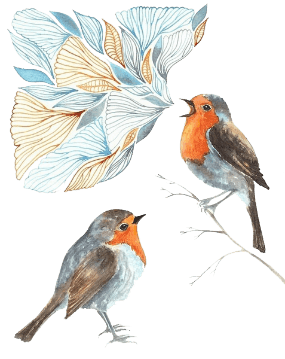 02 Enter the title
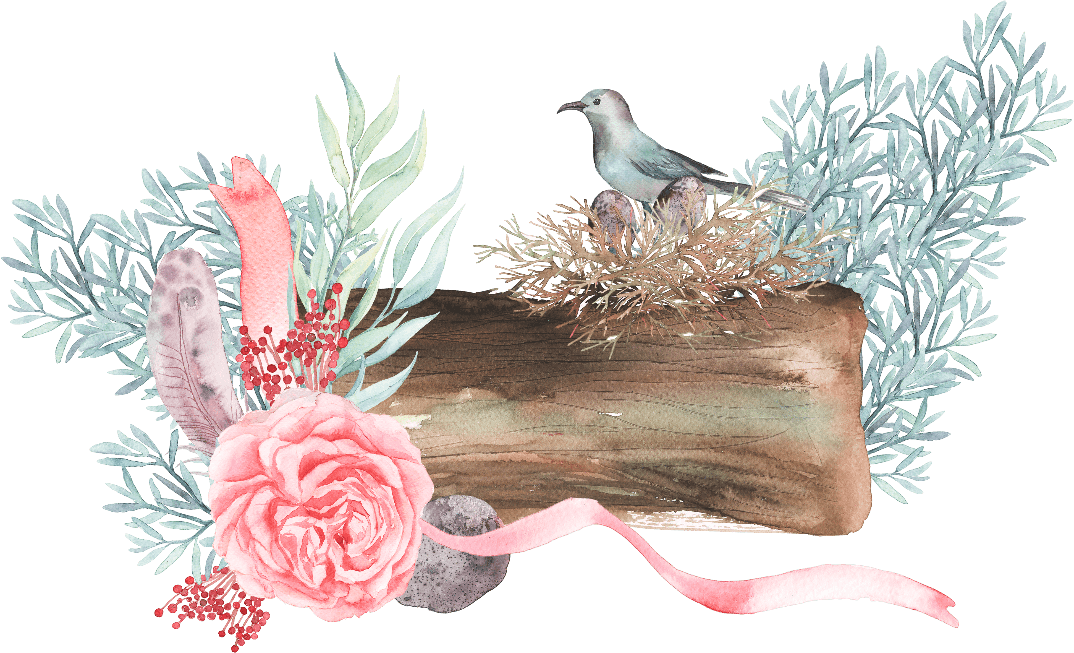 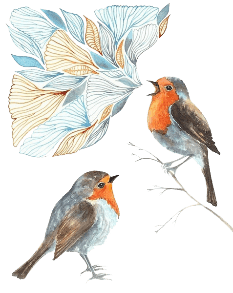 Please enter the title
Click to enter the brief text content, the text content needs to be refined description of the sub-item contentlicai2011Professional design......
Click to enter the brief text content, the text content needs to be refined description of the sub-item contentlicai2011Professional design......
2012
2013
2014
Click to enter the brief text content, the text content needs to be refined description of the sub-item contentlicai2011Professional design......
Click to enter the brief text content, the text content needs to be refined description of the sub-item contentlicai2011Professional design......
2018
2020
Click to enter the brief text content, the text content needs to be refined description of the sub-item contentlicai2011Professional design......
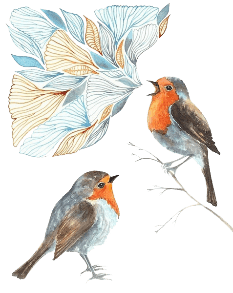 Please enter the title
Enter the title
When a cigarette falls in love with a match, it is destined to be hurt.
Enter the title
When a cigarette falls in love with a match, it is destined to be hurt.
Enter the title
When a cigarette falls in love with a match, it is destined to be hurt.
.
Enter the title
When a cigarette falls in love with a match, it is destined to be hurt.
Enter the title
When a cigarette falls in love with a match, it is destined to be hurt.
Enter the title
When a cigarette falls in love with a match, it is destined to be hurt.
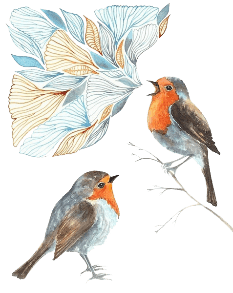 Please enter the title
Literary title
Add text here, add text here, add text here
Literary title
Add text here, add text here, add text here
Literary title
Add text here, add text here, add text here
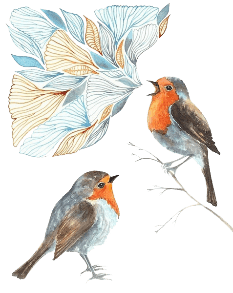 Please enter the title
80%
Enter the title

Add text here, add text here, add text here, add text here, add text here, add text here
01
02
03
04
05
06
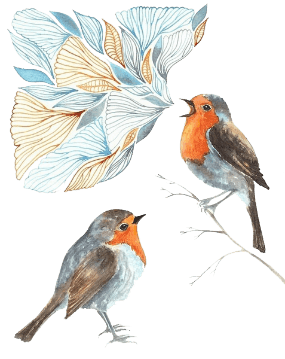 03 Enter the title
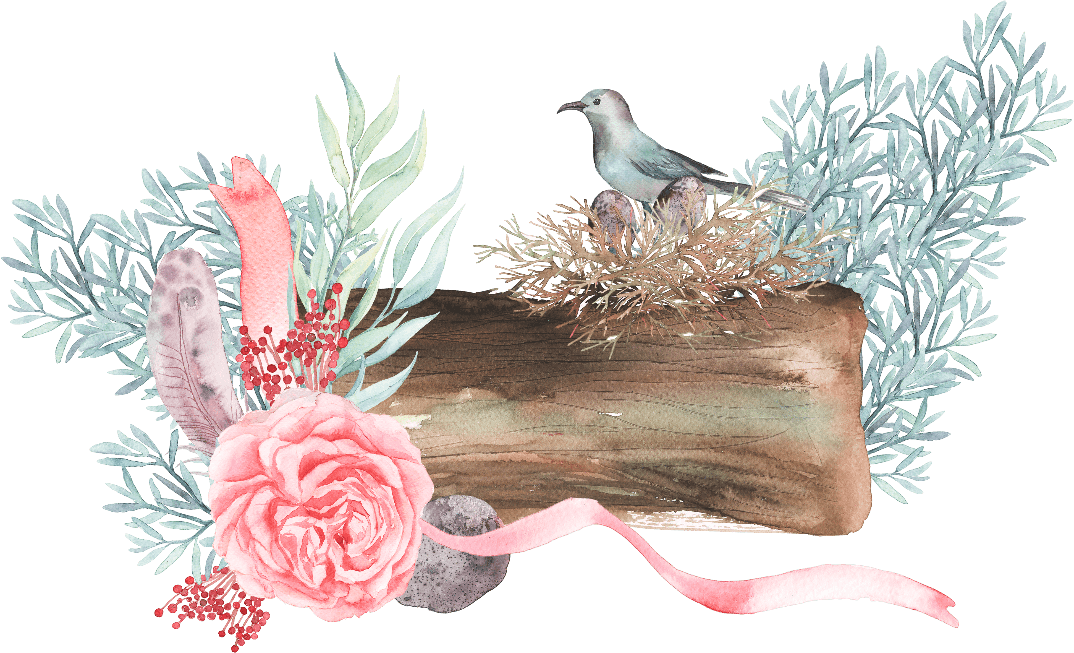 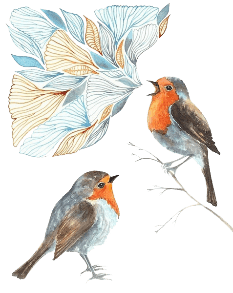 Please enter the title
Click here to add paragraph text
Click here to add paragraph text
Click here to add paragraph text
Product.
Promotional war
Technology.
Click here to add paragraph text
Click here to add paragraph text
Click here to add paragraph text
Click here to add paragraph text
Click here to add paragraph text
Click here to add paragraph text
New selling point
Channel warfare
Click here to add paragraph text
Click here to add paragraph text
Click here to add paragraph text
Click here to add paragraph text
Click here to add paragraph text
Click here to add paragraph text
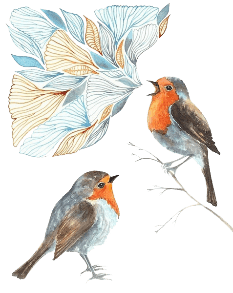 Please enter the title
Click to add text
Click to enter the brief text content, the text content needs to be refined description of the sub-item content
Click to add text
Click to enter the brief text content, the text content needs to be refined description of the sub-item content
Click to add text
Click to enter the brief text content, the text content needs to be refined description of the sub-item content
Click to add text
Click to enter the brief text content, the text content needs to be refined description of the sub-item content
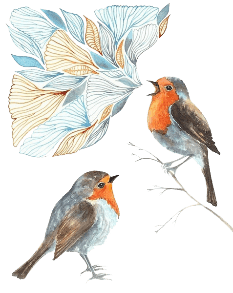 Please enter the title
STEP 02
STEP 04
Click to add text
Click to enter the brief text content, the text content needs to be refined description of the sub-item content
Click to add text
Click to enter the brief text content, the text content needs to be refined description of the sub-item content
Click to add text
Click to enter the brief text content, the text content needs to be refined description of the sub-item content
Click to add text
Click to enter the brief text content, the text content needs to be refined description of the sub-item content
Click to add text
Click to enter the brief text content, the text content needs to be refined description of the sub-item content
STEP 01
STEP 03
STEP 05
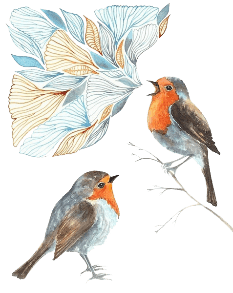 Please enter the title
01
Add a title here
Add a title here
Add a title here
Add a title here
Click to enter the brief text content, the text content needs to be refined description of the sub-item content
Click to enter the brief text content, the text content needs to be refined description of the sub-item content
Click to enter the brief text content, the text content needs to be refined description of the sub-item content
Click to enter the brief text content, the text content needs to be refined description of the sub-item content
02
03
04
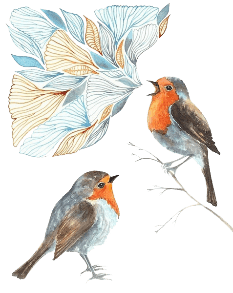 Please enter the title
Add a title here
Add a title here
Add text Add text Add text Add text Add text
Add text Add text Add text Add text Add text
Add a title here
Add a title here
Add text Add text Add text Add text Add text
Add text Add text Add text Add text Add text
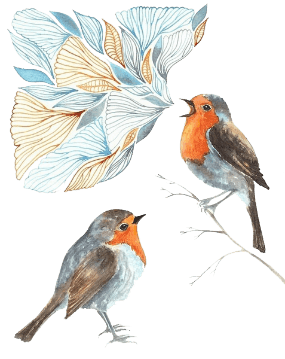 04 Enter the title
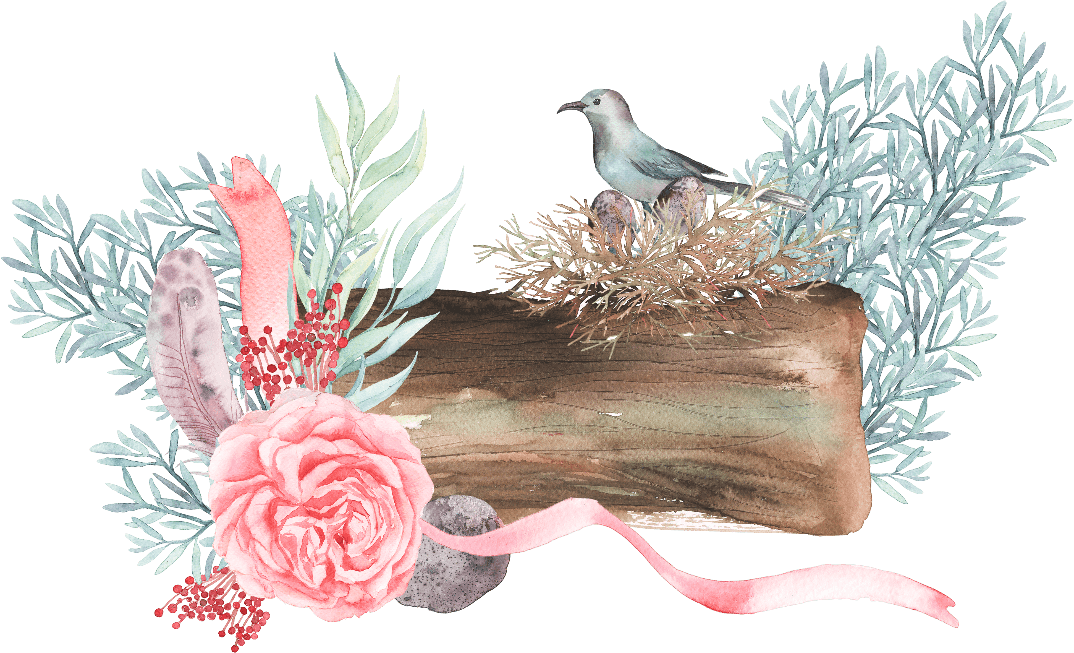 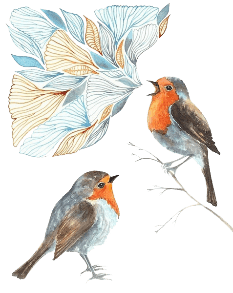 Please enter the title
Add a specific description here. Add a specific description here.
Add a title here
Add a specific description here. Add a specific description here.
Add a title here
Add a specific description here. Add a specific description here.
Add a title here
Add a specific description here. Add a specific description here.
Add a title here
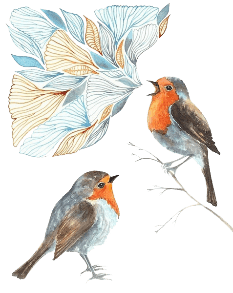 Please enter the title
Enter the description description of the chart above here, and enter the description description of the chart above here.
80%
Enter the description description of the chart above here, and enter the description description of the chart above here.
70%
Enter the description description of the chart above here, and enter the description description of the chart above here.
60%
Enter the description description of the chart above here, and enter the description description of the chart above here.
40%
Enter the comprehensive description description of the above chart here, enter the comprehensive description description of the chart above here, and enter the comprehensive description description of the chart above here. Enter the description description of the chart above here, enter the comprehensive description description of the chart above here, and enter the comprehensive description description of the chart above here
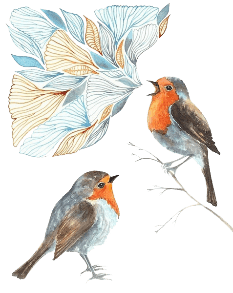 Please enter the title
TITLE
TITLE
TITLE
TITLE
36%
64%
Add a title here

Click to enter the brief text content, the text content needs to be refined description of the sub-item content
Add a title here

Click to enter the brief text content, the text content needs to be refined description of the sub-item content
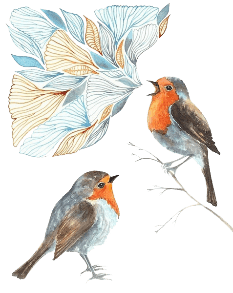 Please enter the title
03
02
01
Enter the title
Click to enter the brief text content, the text content needs to be refined description of the sub-item content
Enter the title
Click to enter the brief text content, the text content needs to be refined description of the sub-item content
Enter the title
Click to enter the brief text content, the text content needs to be refined description of the sub-item content
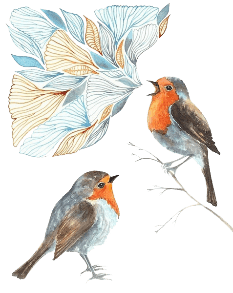 Please enter the title
Here's what's in it, here's what's in it,Here's what it's all about.
Here's what's in it, here's what's in it,Here's what it's all about.
Here's what's in it, here's what's in it,Here's what it's all about.
Here's what's in it, here's what's in it,Here's what it's all about.
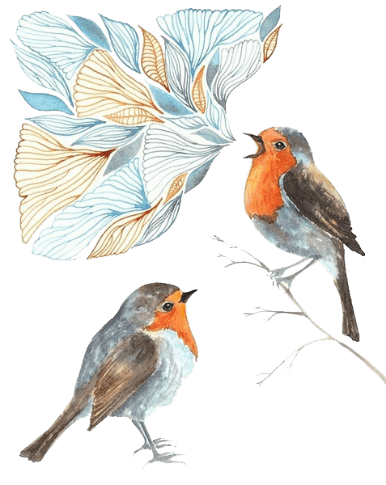 LOGO
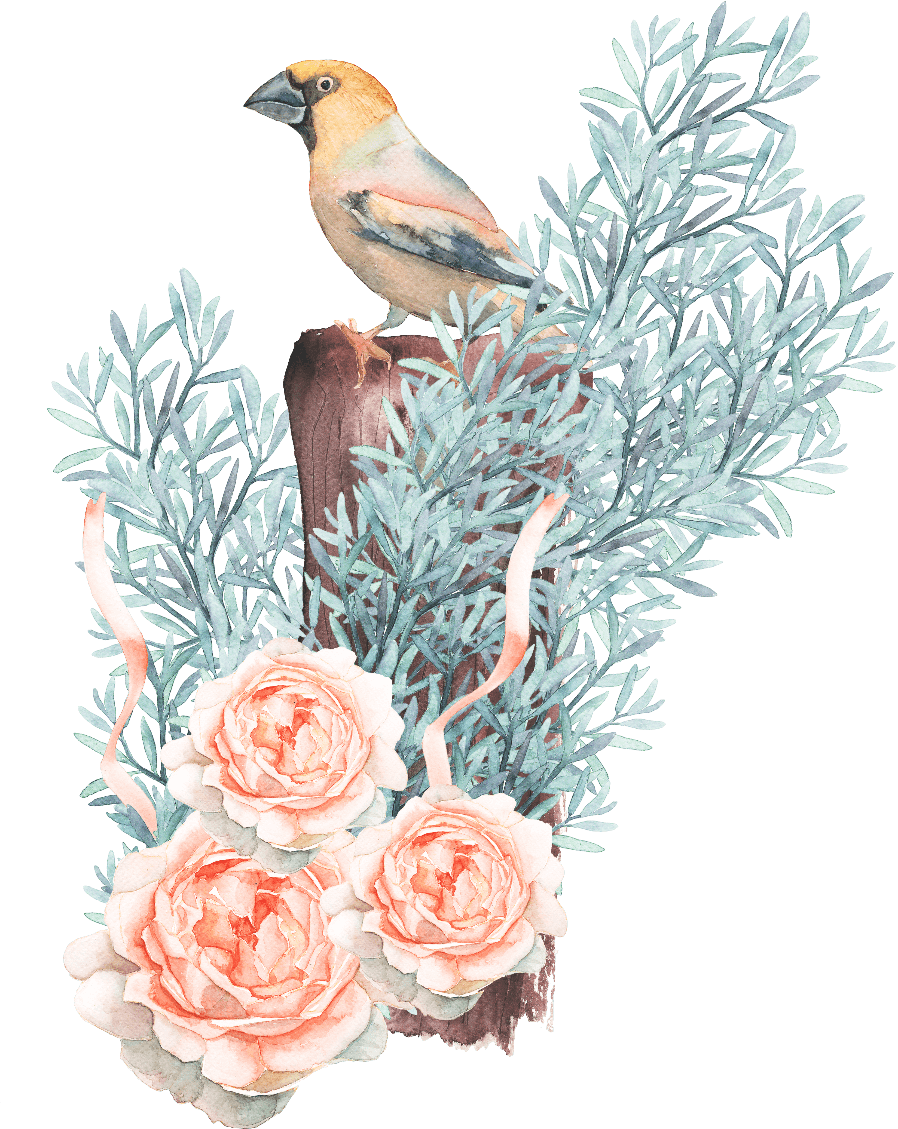 Thank you
https://www.freeppt7.com